تعلم المحبةثانية
رؤيا 2: 1-7
لويس وينكلر
كنيسة الطرق المتقاطعة الدوليةBibleStudyDownloads.org
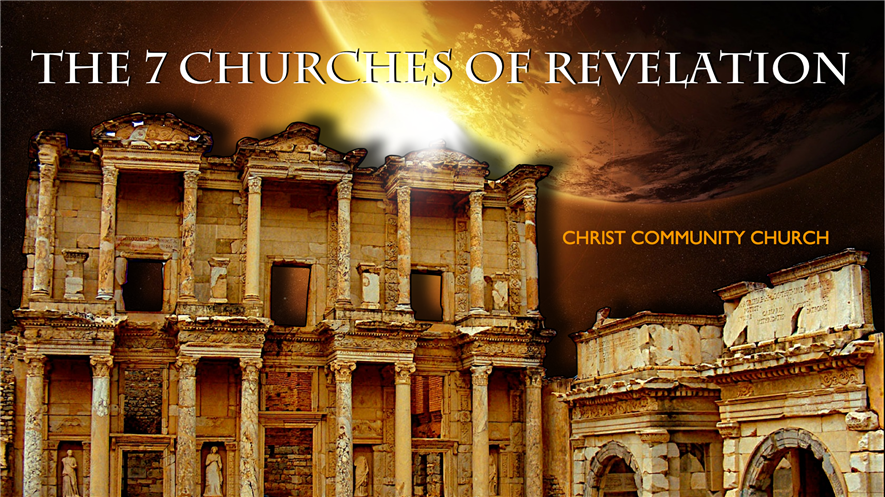 الكنائس السبع في رؤيا
Revelation
تعلم المحبة ثانية
مقدمة:
ما هي المحبة الحقيقية؟

ما الذي يتبادر إلى ذهنك عند سماع عبارة المحبة الحقيقية؟

ماذا يحدث عندما تموت محبتنا الأولى؟

كيف نستطيع أن نتعلم المحبة ثانية؟
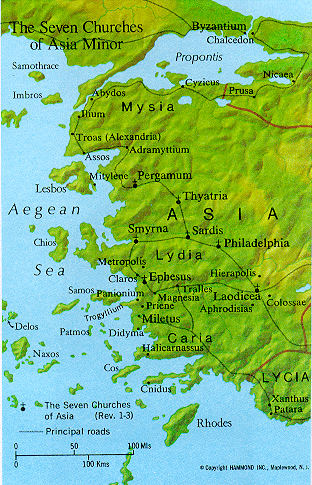 الشرح الإفتتاحي (1):
إلى كنيسة أفسس
أفسس:
كانت في ذلك الوقت أكثر المدن أهمية في غرب آسيا الصغرى (تركيا الحالية).
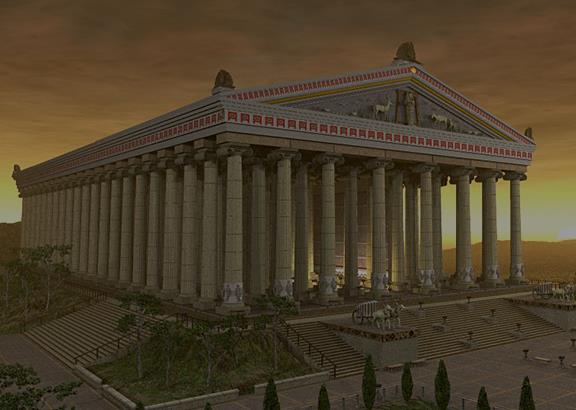 أفسس:
كانت موطن هيكل أرطاميس (ديانا) العظيم
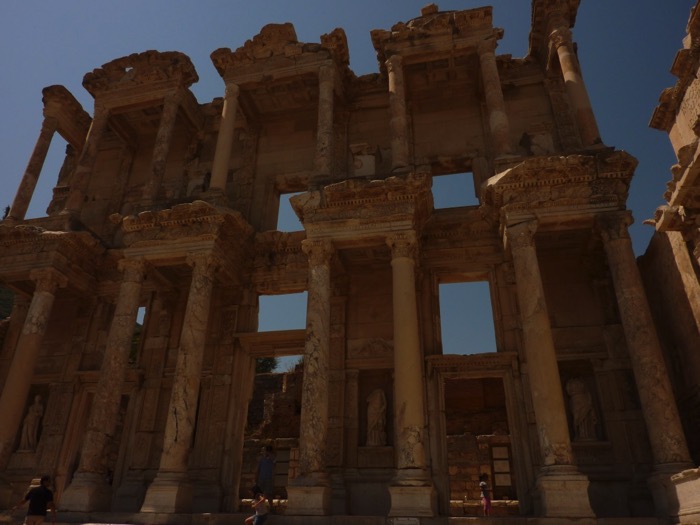 أفسس اليوم:
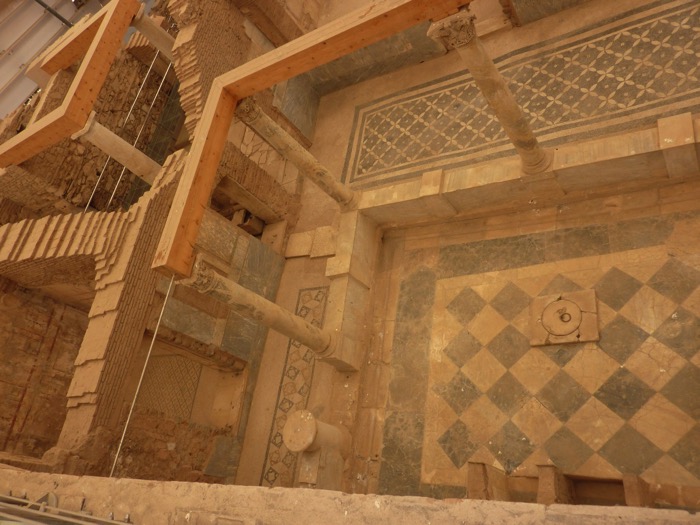 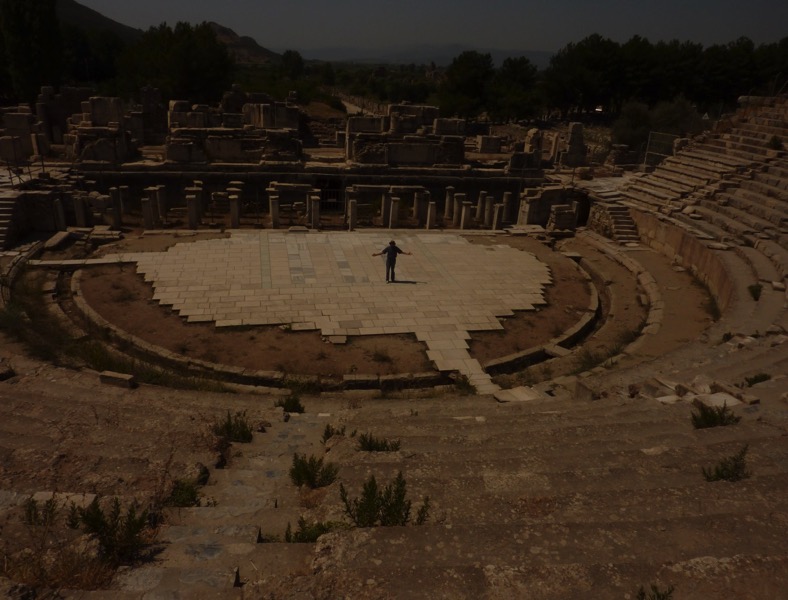 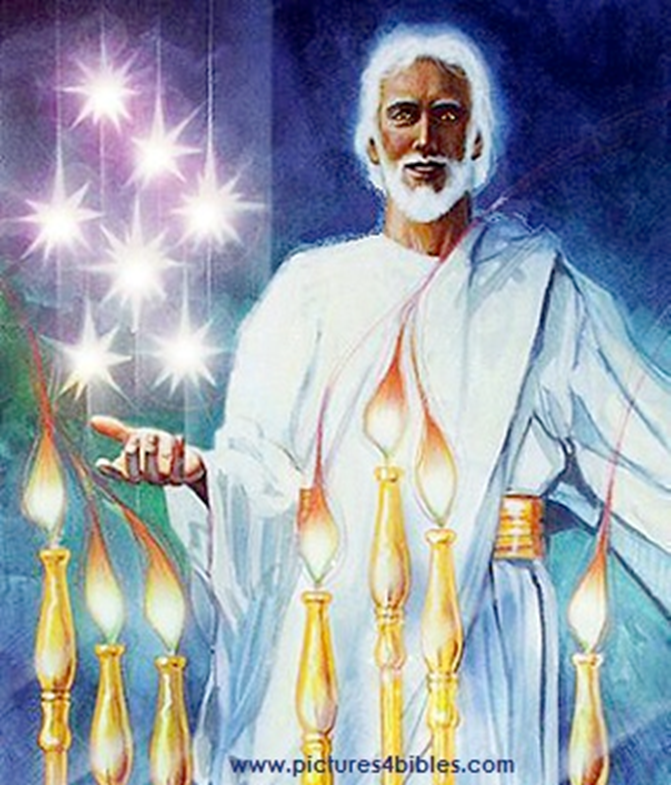 الشرح الإفتتاحي (1):
إلى ملاك الكنيسة في أفسس
ثلاث احتمالات ممكنة:
هم كائنات روحية (ملائكة) التي تسهر على كل من هذه الكنائس.

هي إشارات إلى القائد الراعي لكل من هذه الكنائس.

تمثل الروح السائدة في كل كنيسة على حدة.
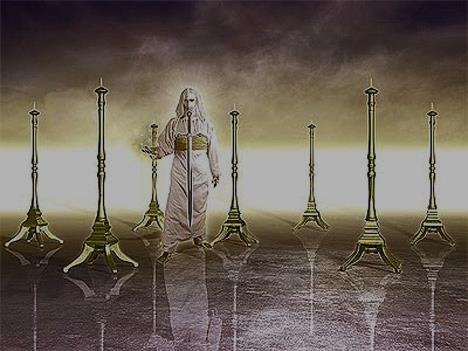 الشرح الإفتتاحي (1):
من يسوع الذي يعتني ويسير مع الكنيسة
المدح التشجيعي (2-3، 6)
أنا عارف أعمالك
المدح التشجيعي (2-3، 6)
تعبك (2)

عدم تسامحك مع الأشرار (2)

اختبارك ورفضك لقبول الأشخاص الذين يدعون (لكنهم يفشلون) أنهم رسل (2)

احتمالك باجتهاد خلال الصعوبات لأجل المسيح (3)

بغضة ممارسات النيقولاويين (6)
بعض من غذاء الفكر:
كيف يشجع يسوع ويمدح كنيسة الطرق المتقاطعة الدولية؟

كيف يشجعك يسوع ويمدحك شخصياً؟
الحث التحذيري (4-5)
تركت محبتك الأولى

	   لقد استسلموا للإغراء الموجود دائماً لدى المؤمنين، بأن  
   يضعوا كل تركيزهم على التعليم الصحيح، وخلال ذلك فقدوا  
   الحب الذي بدونه يصبح كل شيء لا شيء.

						  —ليون موريس
الحث التحذيري (4-5)
كيف نتعلم المحبة ثانية؟

أذكر

تُب

اعمل
تعلم المحبة ثانية:
أذكر

لكن ماذا؟
تعلم المحبة ثانية:
تُب

لكن عن ماذا؟
تعلم المحبة ثانية:
اعمل

لكن ماذا؟
المحبة الأولى لأهل أفسس(أعمال 19: 8-20)
كان اسم يسوع يتعظم (ع 17)

يأتون مقرين ومخبرين بأفعالهم (ع 18)

وكان كثيرون من الذين يستعملون السحر يجمعون الكتب ويحرقونها أمام الجميع (ع 19)
المحبة الأولى لأهل أفسس(أعمال 19: 8-20)
هكذا كانت كلمة الرب تنمو وتقوى بشدة (ع 20)
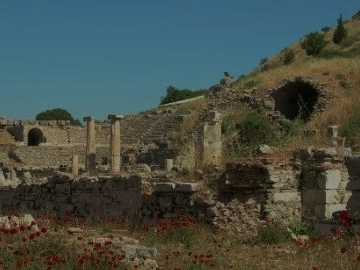 الحث التحذيري (4-5)
وإلا فإني (يسوع) أتيك عن قريب وإزحزح منارتك (الكنيسة) من مكانها إن لم تتب.
بعض من غذاء الفكر:
كيف يحذر يسوع كنيسة الطرق المتقاطعة الدولية:

ما الذي نحتاج أن نتذكره؟

ما الذي نحتاج أن نتوب عنه؟

ما الذي نحتاج أن نبدأ بعمله (ثانية)؟

كيف يمكننا أن نجعل يسوع محبتنا الأولى بالفعل؟
التحفيز الختامي (7)
إن كنت تمتلك الحساسية الروحية، فاستمع

سوف يأكل غالبو الشر من شجرة الحياة في ملكوت الله الأبدي (السماء).
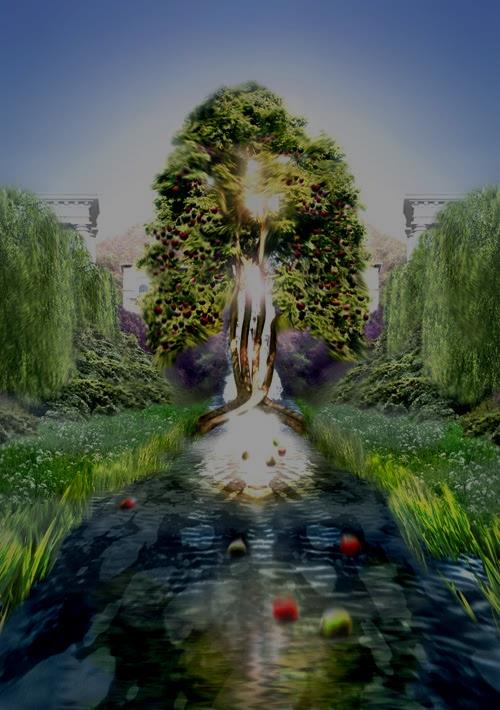 التحفيز الختامي (7)
وأراني نهراً صافياً من ماء حياة لامعاً كبلور، خارجاً من عرش الله والخروف، في وسط سوقها وعلى النهر من هنا ومن هناك شجرة حياة ... وورق الشجرة لشفاء الأمم، ولا تكون لعنة ما فيما بعد ... وهم سينظرون وجهه، واسمه على جباههم.... وهم سيملكون إلى أبد الآبدين.... هذه الأقوال أمينة وصادقة. 
						          رؤيا 22: 1-6—
سي إس لويس من (ثقل المجد)
إذا أخذنا بعين الإعتبار الوعود الواضحة حول المكافأة والطبيعة المذهلة للمكافآت الموعودة، فيبدو أن ربنا لا يجد رغباتنا قوية جداً، بل ضعيفة جداً.  نحن مخلوقات فاترة نعبث بالشراب والجنس والطموح، عندما تُعرض علينا فرحة لا نهاية لها، مثل طفل جاهل يريد أن يستمر في صنع فطائر الطين في أحد الأحياء الفقيرة، لأنه لا يستطيع أن يتخيل المقصود من عرض العطلة في البحر،  نحن نشعر بالسعادة بسهولة بالغة.
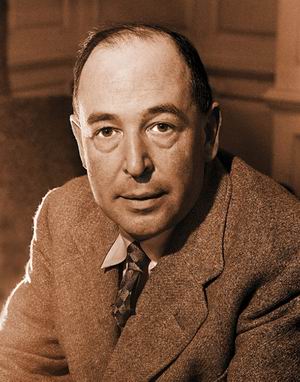 خلاصة:
يدعونا يسوع لنحبه أولاً وقبل كل شيء من خلال:

التذكر

التوبة

العمل ثانية
الفكرة الرئيسية:
حتى نسترد محبتنا الأولى يجب أن نتذكر، نتوب ونعمل ثانية.
تطبيق شخصي:
ما الذي أحتاج أن أتذكره؟

ما الذي أحتاج أن أتوب عنه؟

ما الذي أحتاج أن أفعله ثانية – أو ربما ابدأ في عمله للمرة الأولى – حتى أحب يسوع فعلاً المحبة الأولى وقبل كل شيء؟
قصة عن المحبة الأولى:
أوشن سيتي، نيوجيرسي، 1986
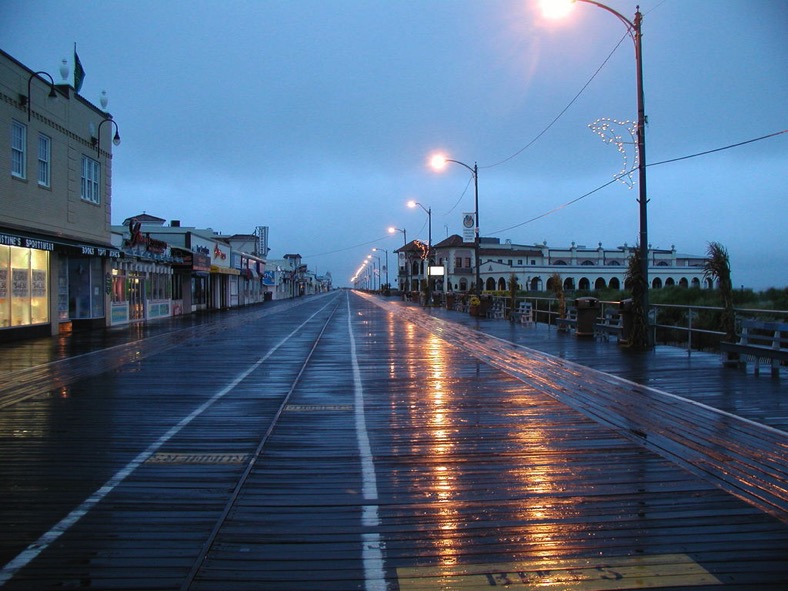 قصة عن المحبة الأولى:
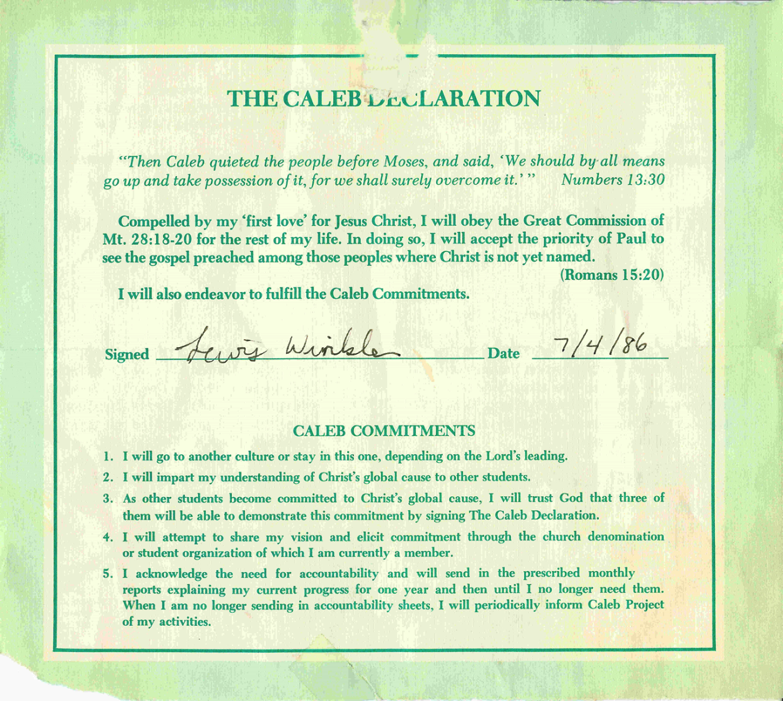 إعلان كالب:
قصة عن المحبة الأولى:
مدرسة اللاهوت الدولية، 1993
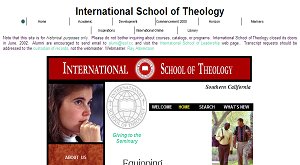 قصة عن المحبة الأولى:
لكن في مكان ما على طول الطريق. . . .

   تدريجياً وبشكل غير محسوس تقريباً، أصبحت مرتاحاً وراضياً ومقتنعاً في مسيرتي مع الله، على الرغم من أنني كنت لا أزال في الخدمة بدوام كامل.
قصة عن المحبة الأولى:
ثم في شتاء عام 2002 في كوخ في جبال جنوب كاليفورنيا. . .
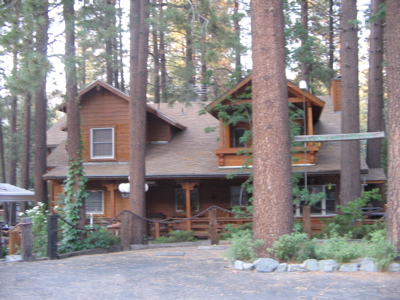 قصة عن المحبة الأولى:
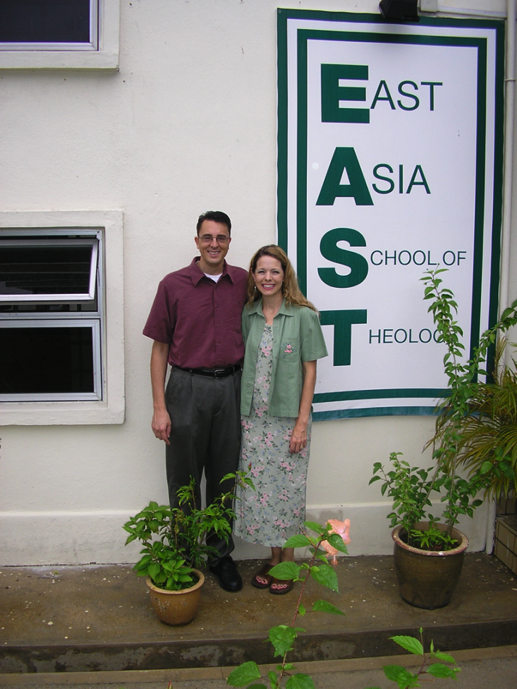 سنغافورة ومدرسة شرق آسيا للاهوت في آب 2006
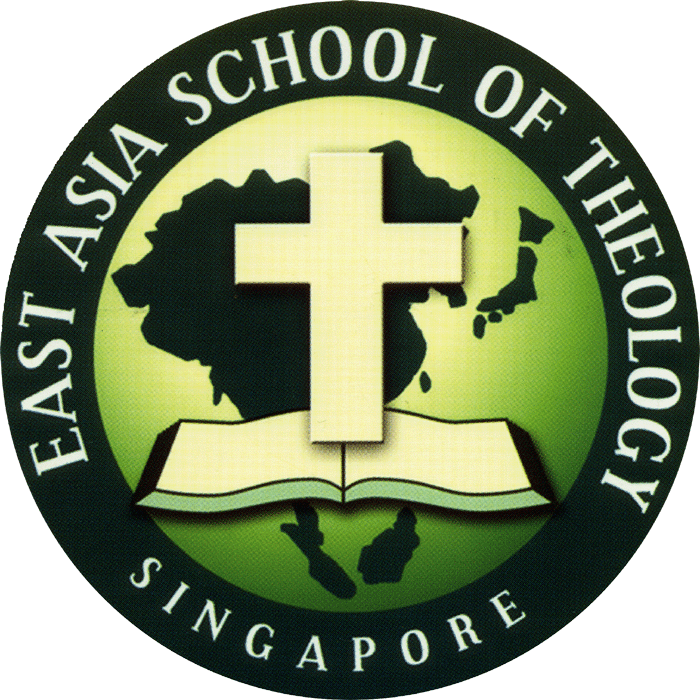 قصة عن المحبة الأولى:
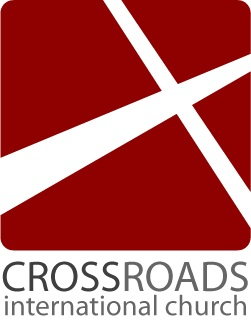 كنيسة الطرق المتقاطعة الدولية، تشرين ثاني 2006
التحدي المستمر:
هل تحب يسوع فوق كل محبة أخرى؟

إذا سمحت للأشخاص الآخرين والمساعي والأشياء أن تطغى على حبك له، فهل أنت على استعداد لتعلم أن تحبه باعتباره محبتك الأولى مرة أخرى؟
Black
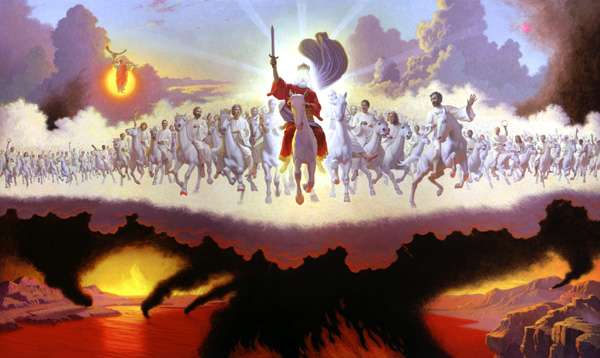 موضوع
الرؤيا
يسوع ينتصر
أحصل على هذا العرض التقديمي مجاناً
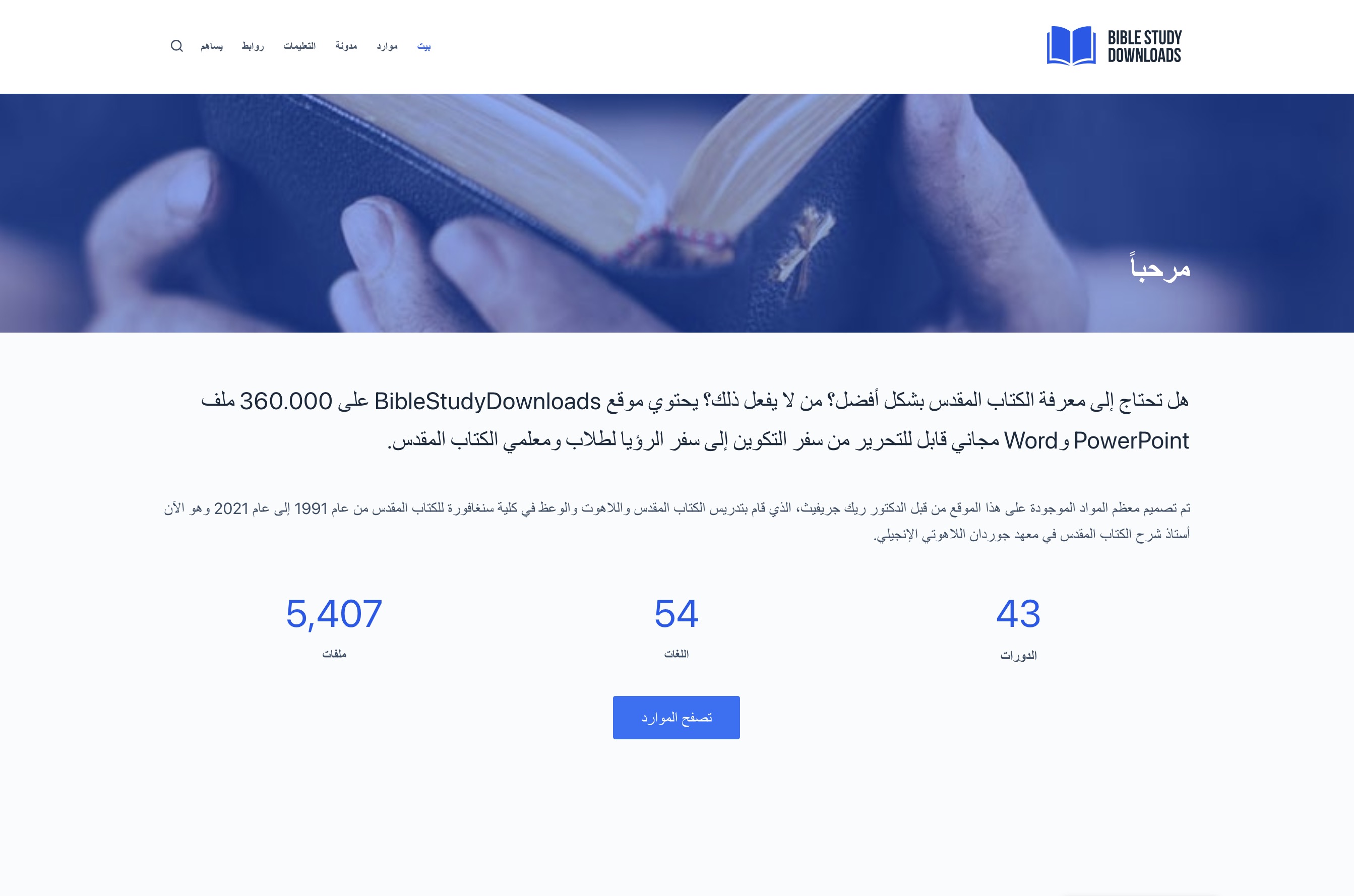 وعظ العهد الجديد • BibleStudyDownloads.org
[Speaker Notes: NP NT Preaching in Arabic]